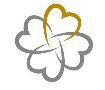 Digiõppest Tallinna Südalinna Koolis
Monika Ellakvere
Anneli Kesksaar
Kust kõik alguse sai
2012 IT audit
2013 IT arengukava
2014 digiõppe pilootklassid (3.klass ja 5.klass)
2015/2016 robootika tunnid õppekavasse
2016 kogu koolis G Suite for Education kasutuselevõtt
Millega tegeletakse digiõppe tundides
IT vahendite kasutamine (tahvelarvuti, nutitelefon, arvuti)
Õpitakse kuidas turvaliselt internetis toimetada
Erinevate joonistus-, kontori tarkvara ja arvutusprogrammide tutvustus
3D modelleerimine
Kuidas teha nutivahendiga videot, multifilmi
Programmeerimine
G Suite for Education
Aitäh Lilleküla Gümnaasiumile abi eest!
Mailiaadressid kõikidel õpilastel
Maililistid õpetajatel, ainesektsioonidel, klassidel, lastevanematel
Lähim plaan on kalendri kasutamine
Õpime veel ja harjume
GoogleClassroom
Esimesed katsetused 2016.a jaanuaris
Väga kasulik:
digiõppepäevad
projektipäevad
haigestumised
Puudused
eesti keel ja soome keel
Digiõppepäeva idee
Randvere kool
Nutitund igasse kooli!
eelduseks
G Suite for Education
natuke hullud õpetajad ja juhtkond
Esimene katseline digipäev
6.klass 
Õpetajate ja õpilaste juhendamine
Vanemate nõusolek
Õpilastele vabatahtlik ning võimalus õppeülesandeid koolis täita.
GoogleClassroom ja eKool
Esimene vasikas ….
minikatastroof
Oh, õudust!
Digiõppepäevad jätkuvad ...
Tasakaalustatud ülesannete maht
Aineteülesed ülesanded (kunst ja inglise keel)
Positiivne tagasiside
7, 8, 6, 1.klass
1.klassi digiõppepäev
“Pisut” hullumeelne ettepanek
3 ülesannet
Kiri klassijuhatajale
Matetalgud
Kevade otsimine
Tulemus, mis innustab jätkama!
Täname kuulamast!